ان يشير الطالب علي موسم الطماطم عندما يكون الجاهز للحصاد
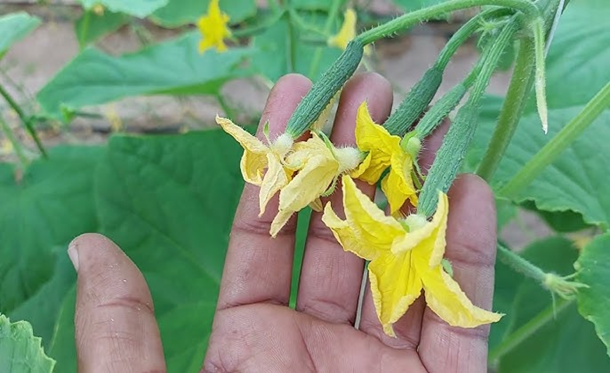 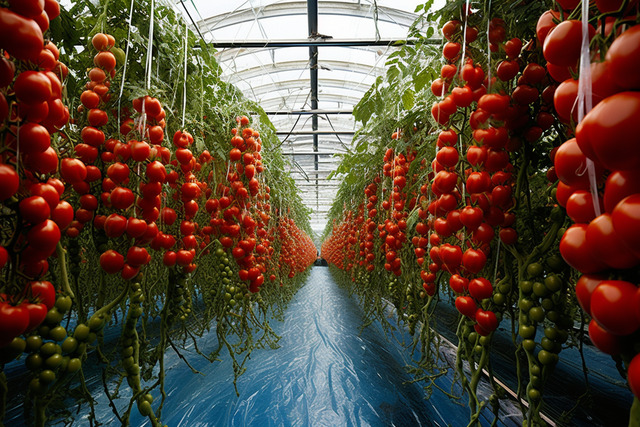 قبل موعد الحصاد
موسم الطماطم جاهز للحصاد
ان يشير الطالب علي موسم الخيار عندما يكون الجاهز للحصاد
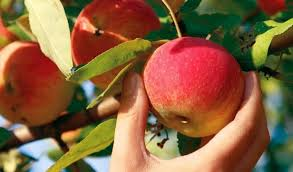 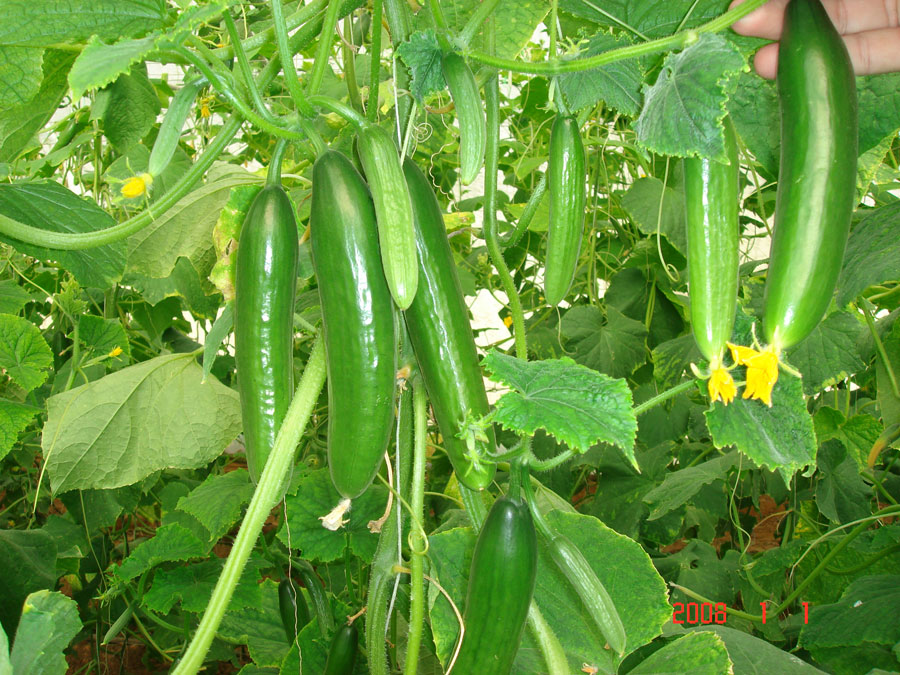 قبل موعد الحصاد
موسم الخيار جاهز للحصاد
ان يشيرالطالب علي موسم القمح قبل الحصاد
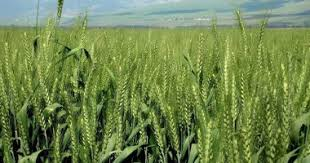 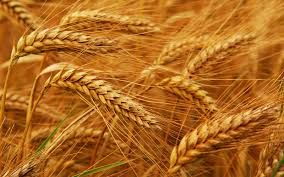 قبل موعد الحصاد
موسم الخيار جاهز للحصاد